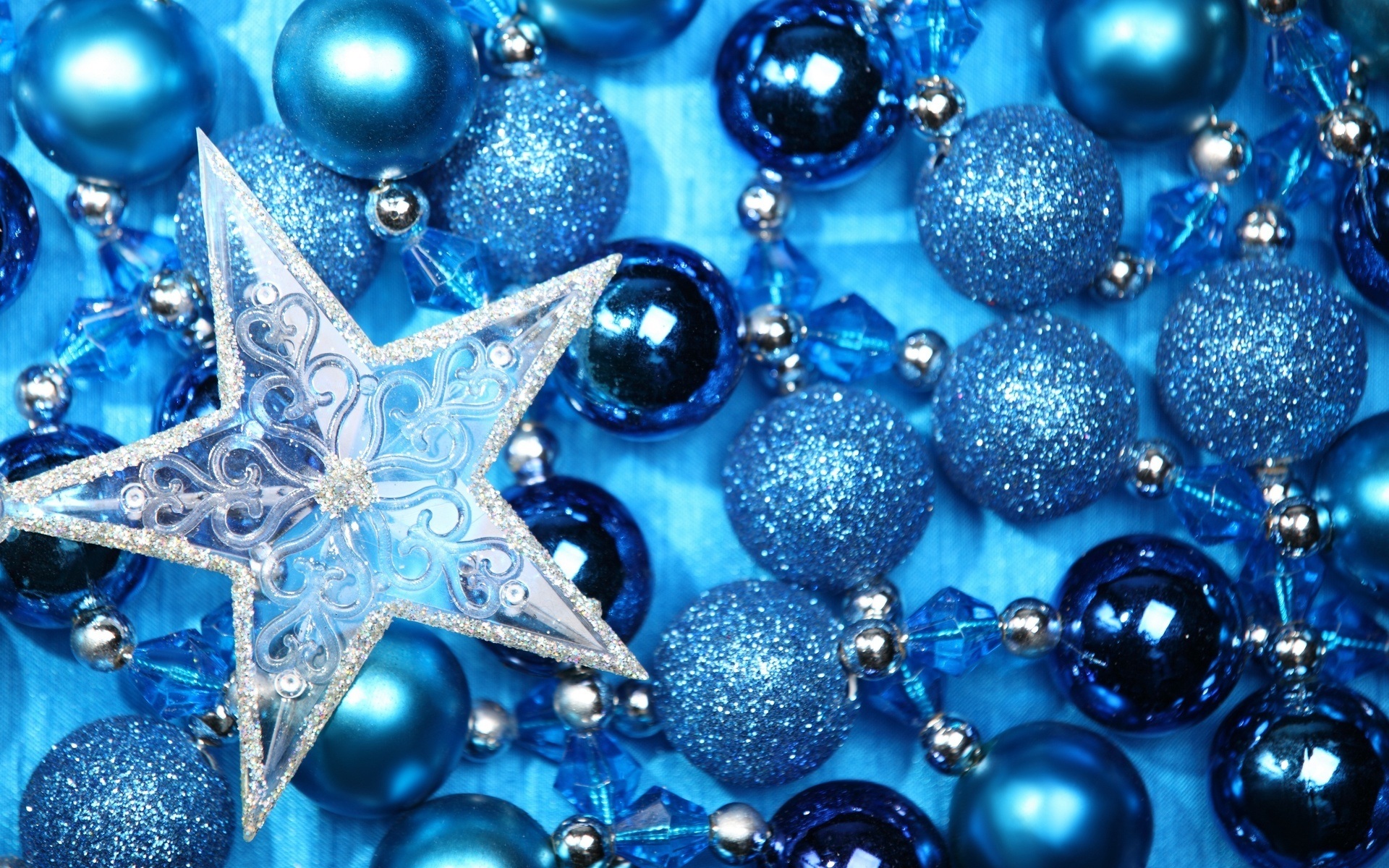 Муниципальное бюджетное дошкольное образовательное
 учреждение  детский сад № 70 г. Пензы «Буратино»
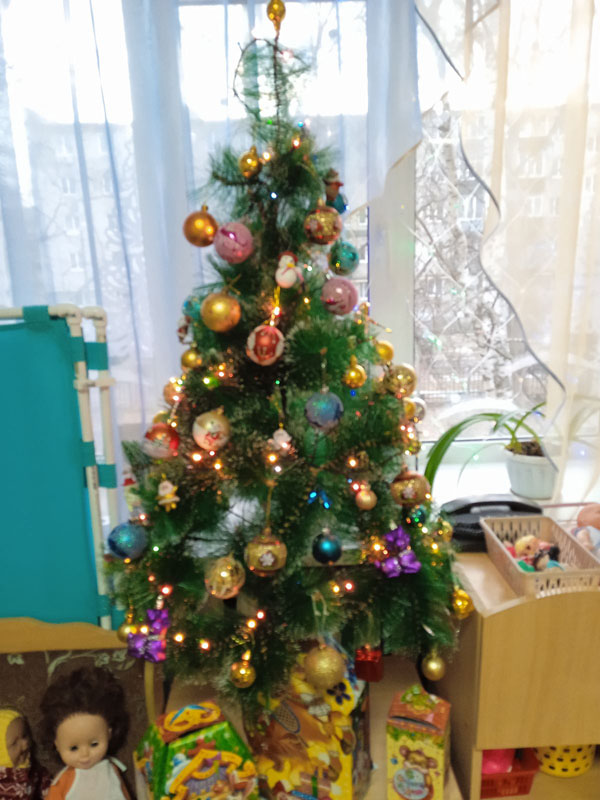 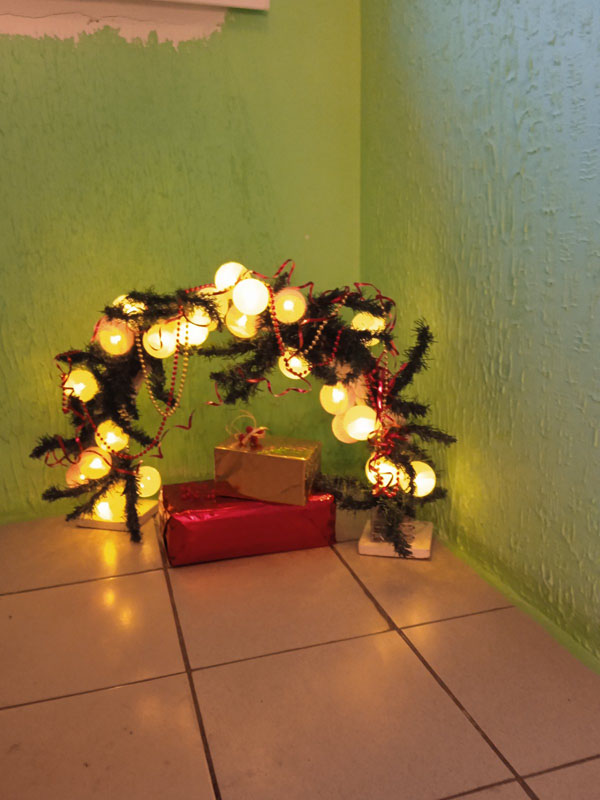 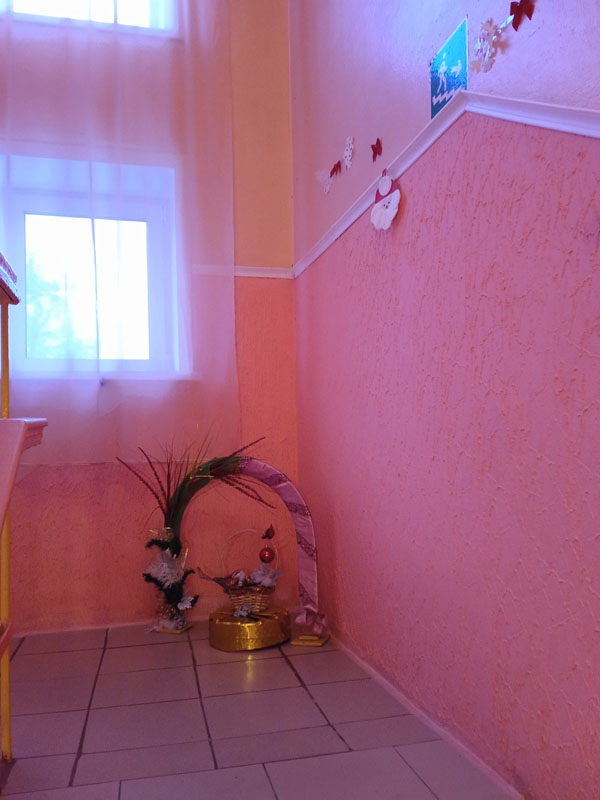 Уголки с сюрпризом
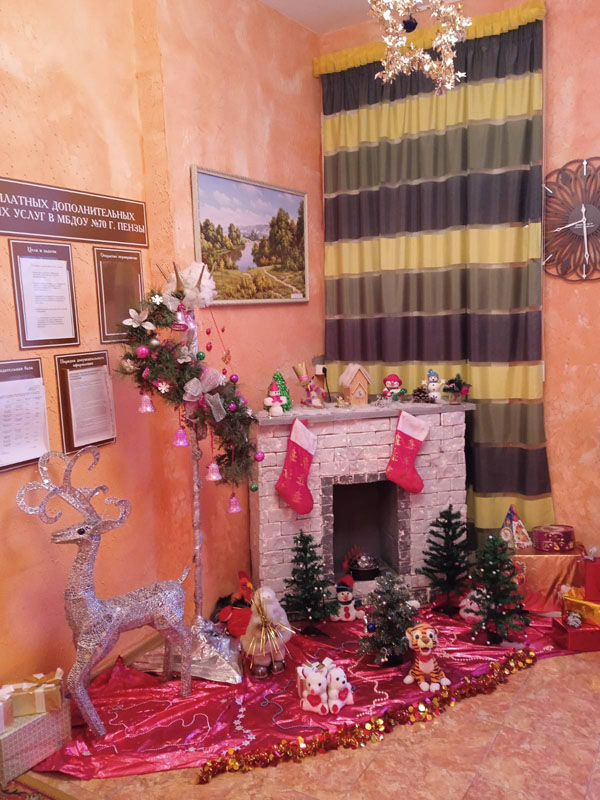 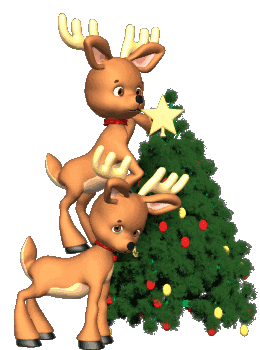 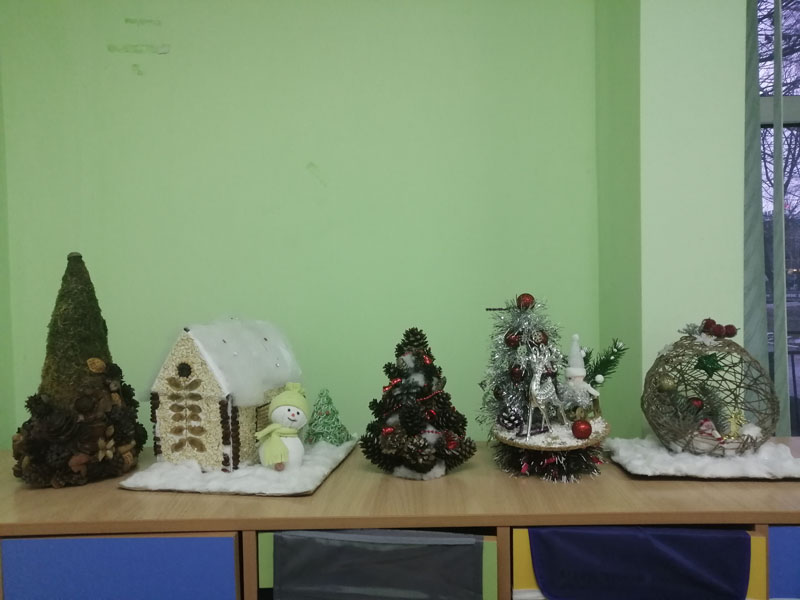 «Новогоднее фойе»
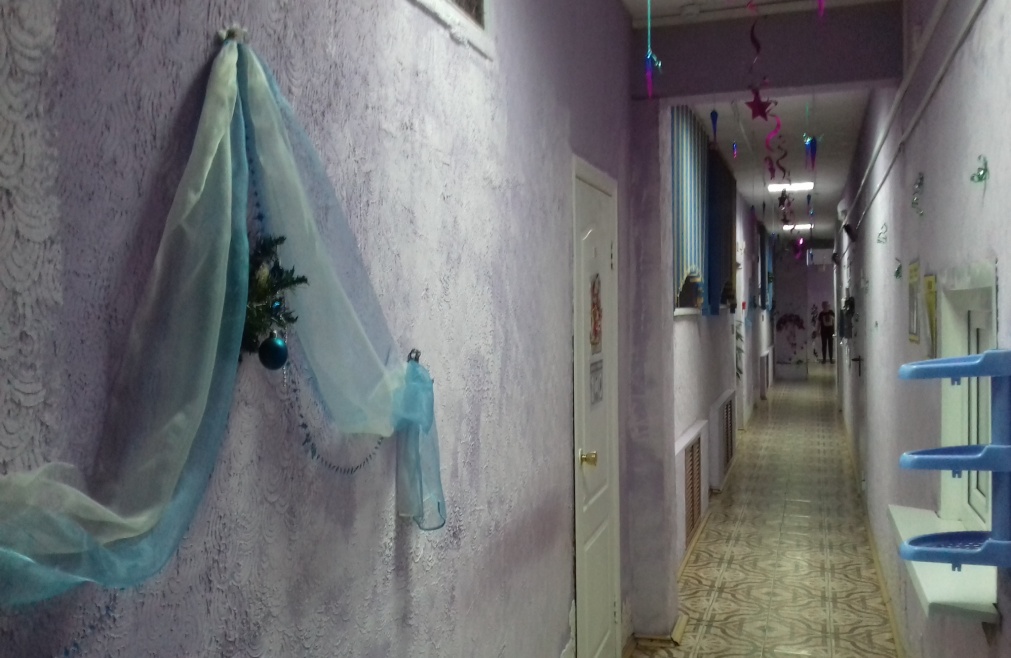 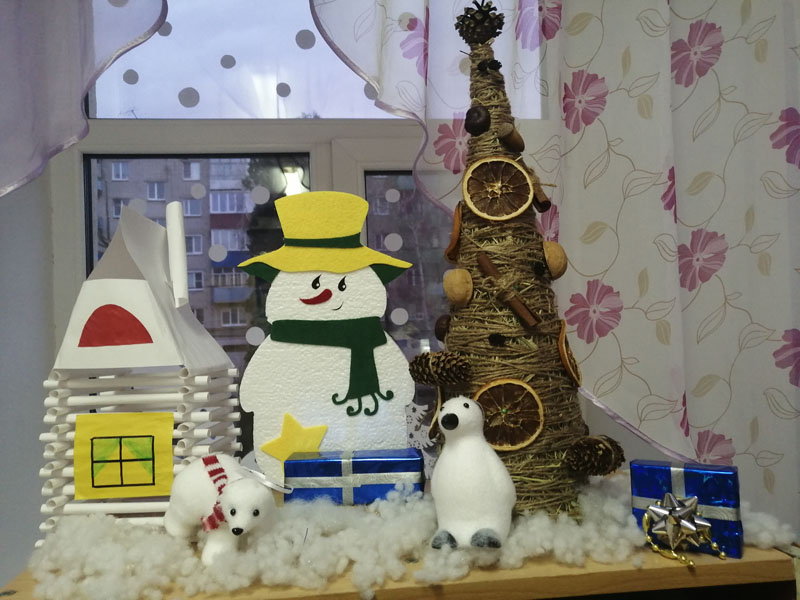 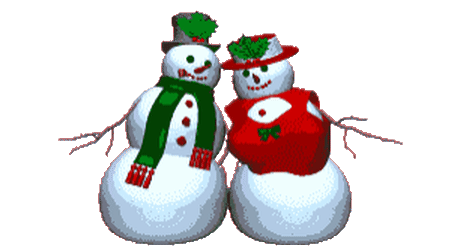 Коридор «Зима»
Сказки на окне, сказки в чемодане
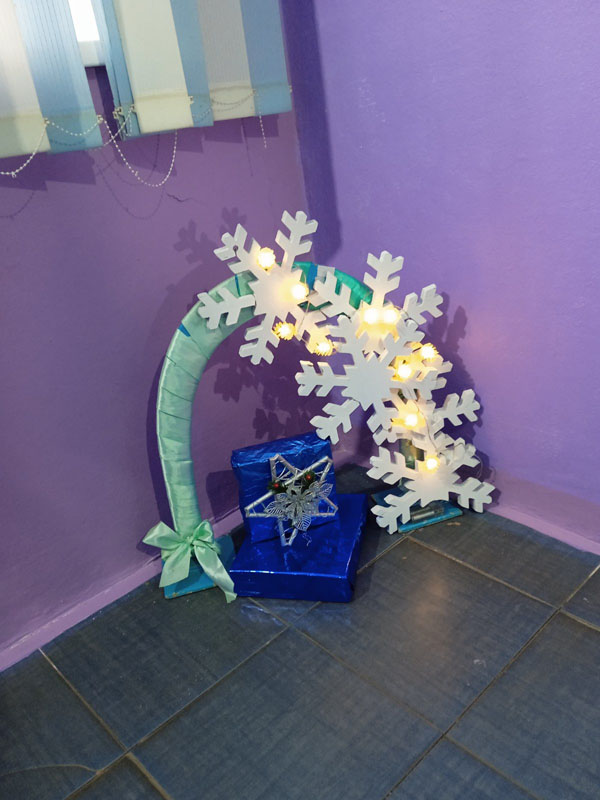 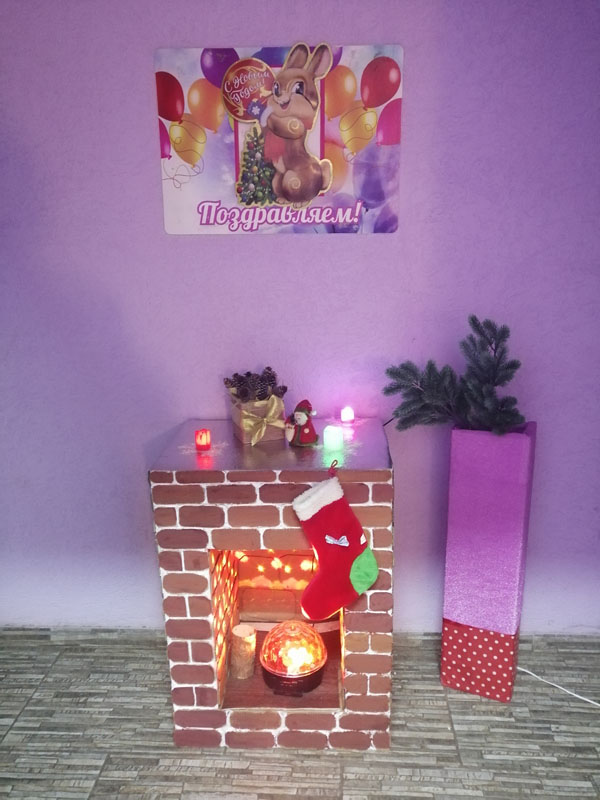 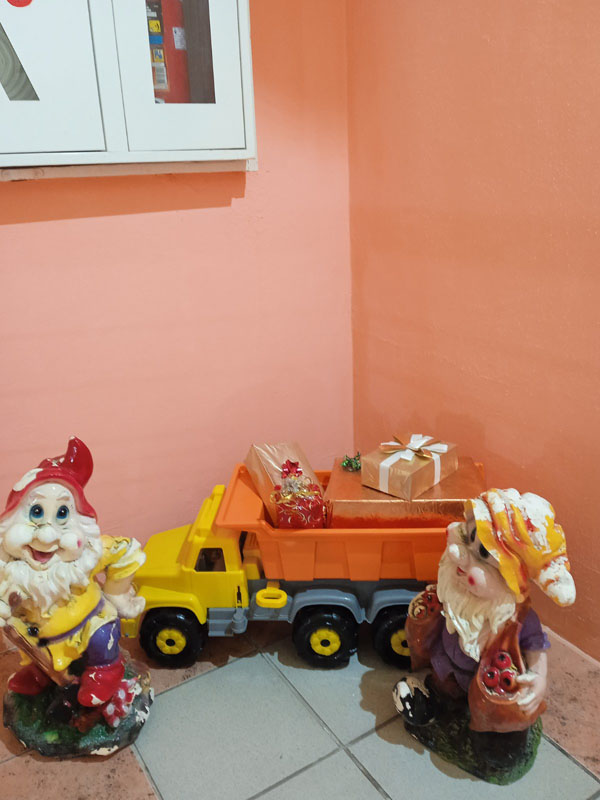 Уголки и фотозоны
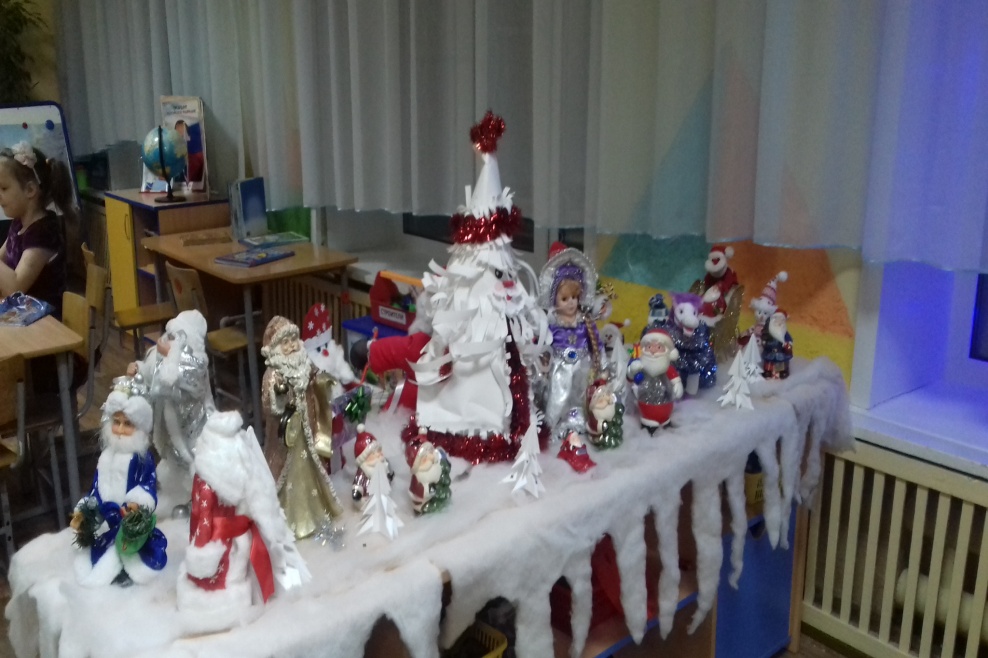 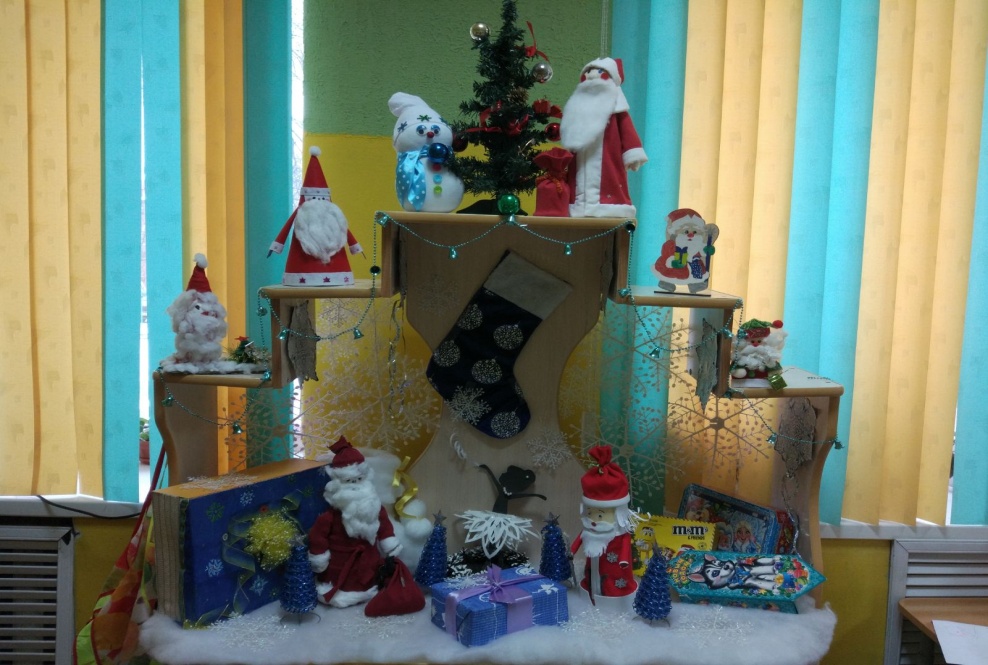 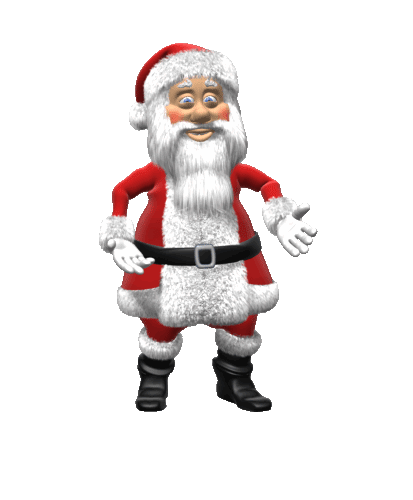 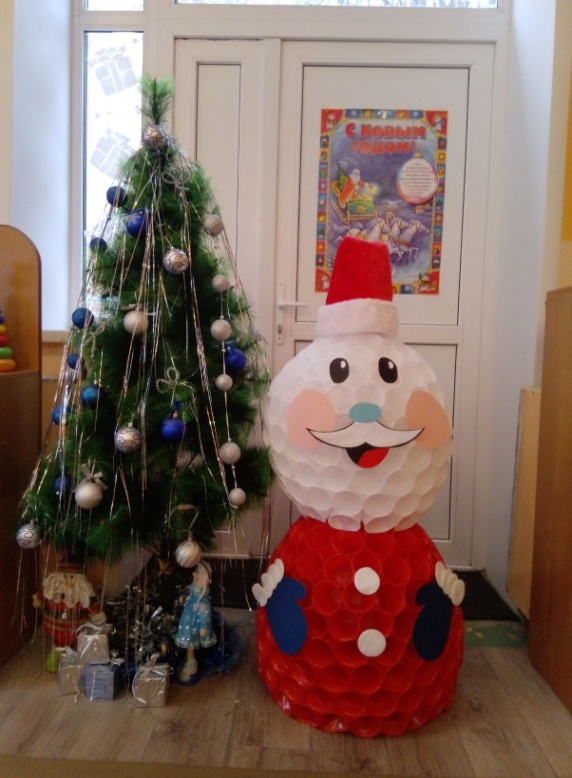 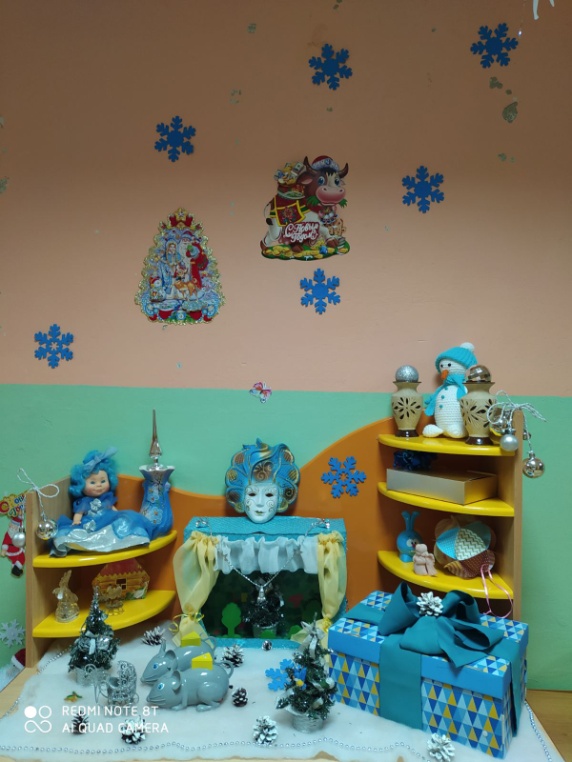 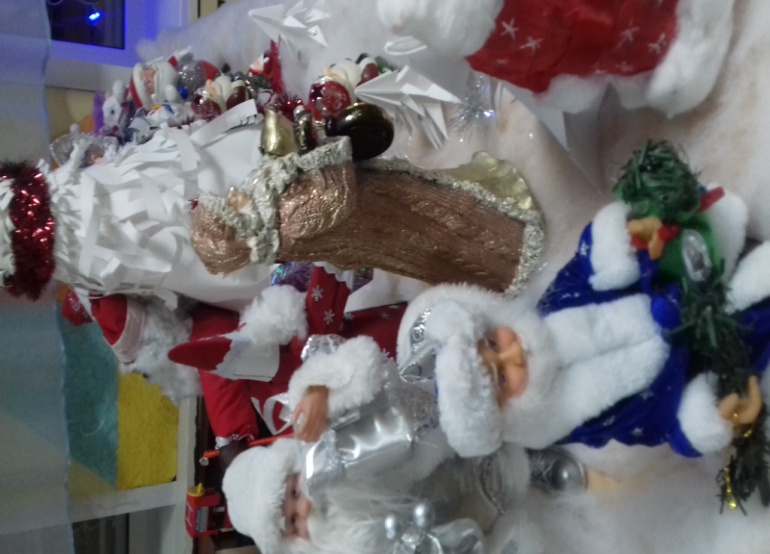 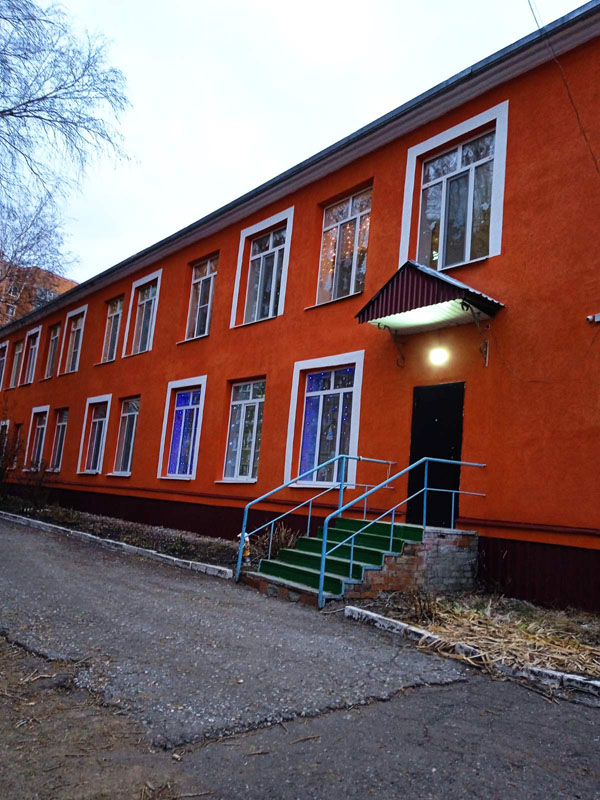 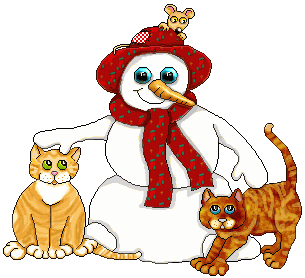 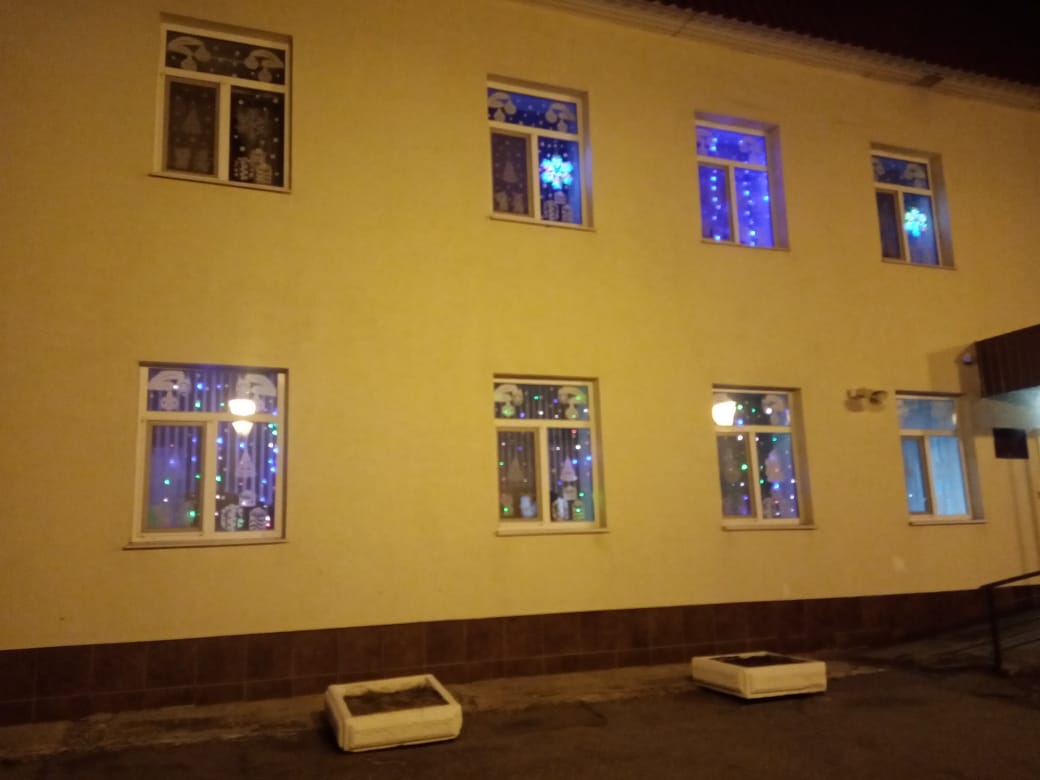 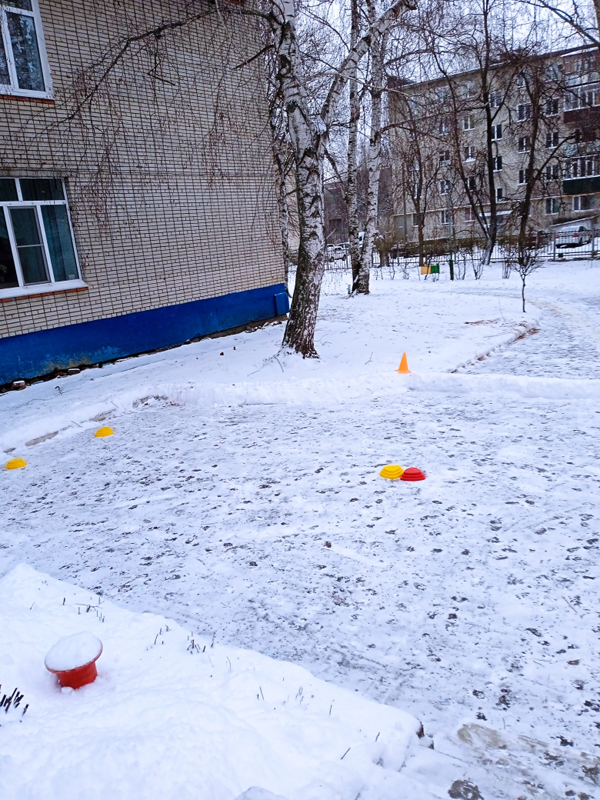 Иллюминация 1 и 2 корпуса
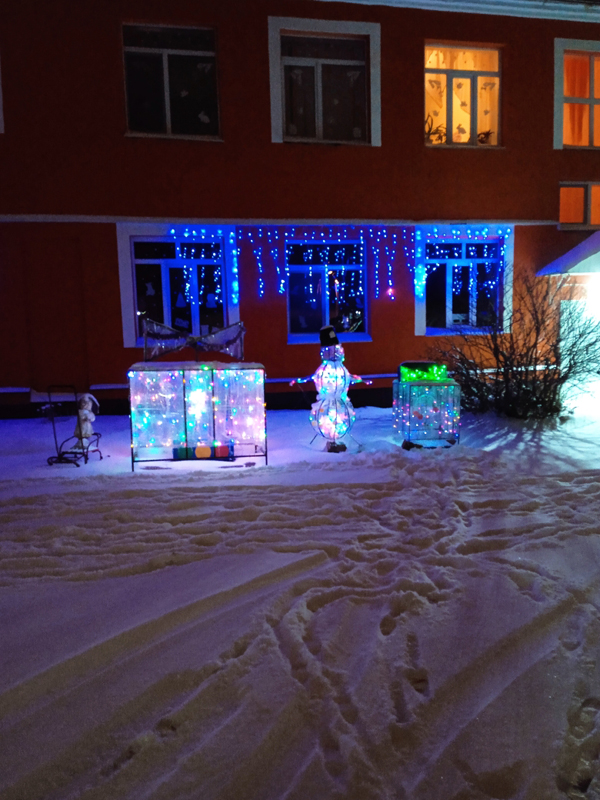 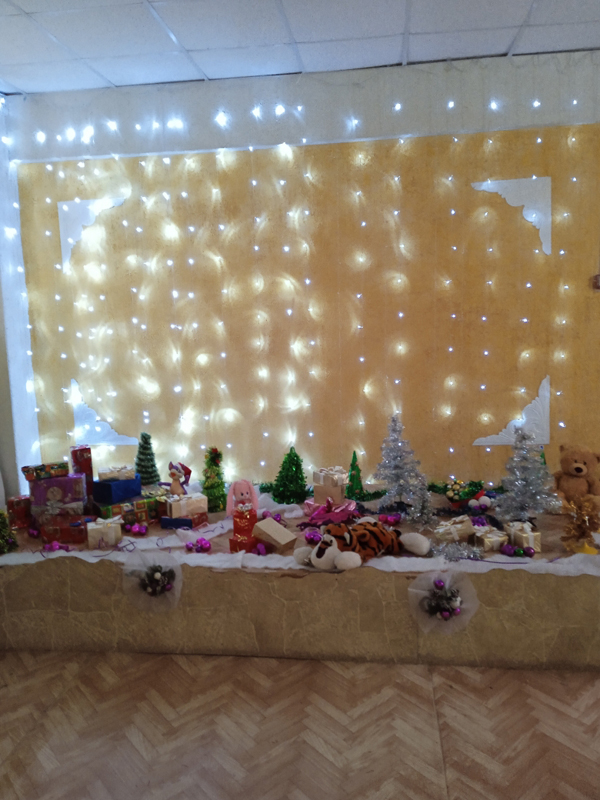 Площадка для зимних 
спортивных игр
Сцена в музыкальном
 зале
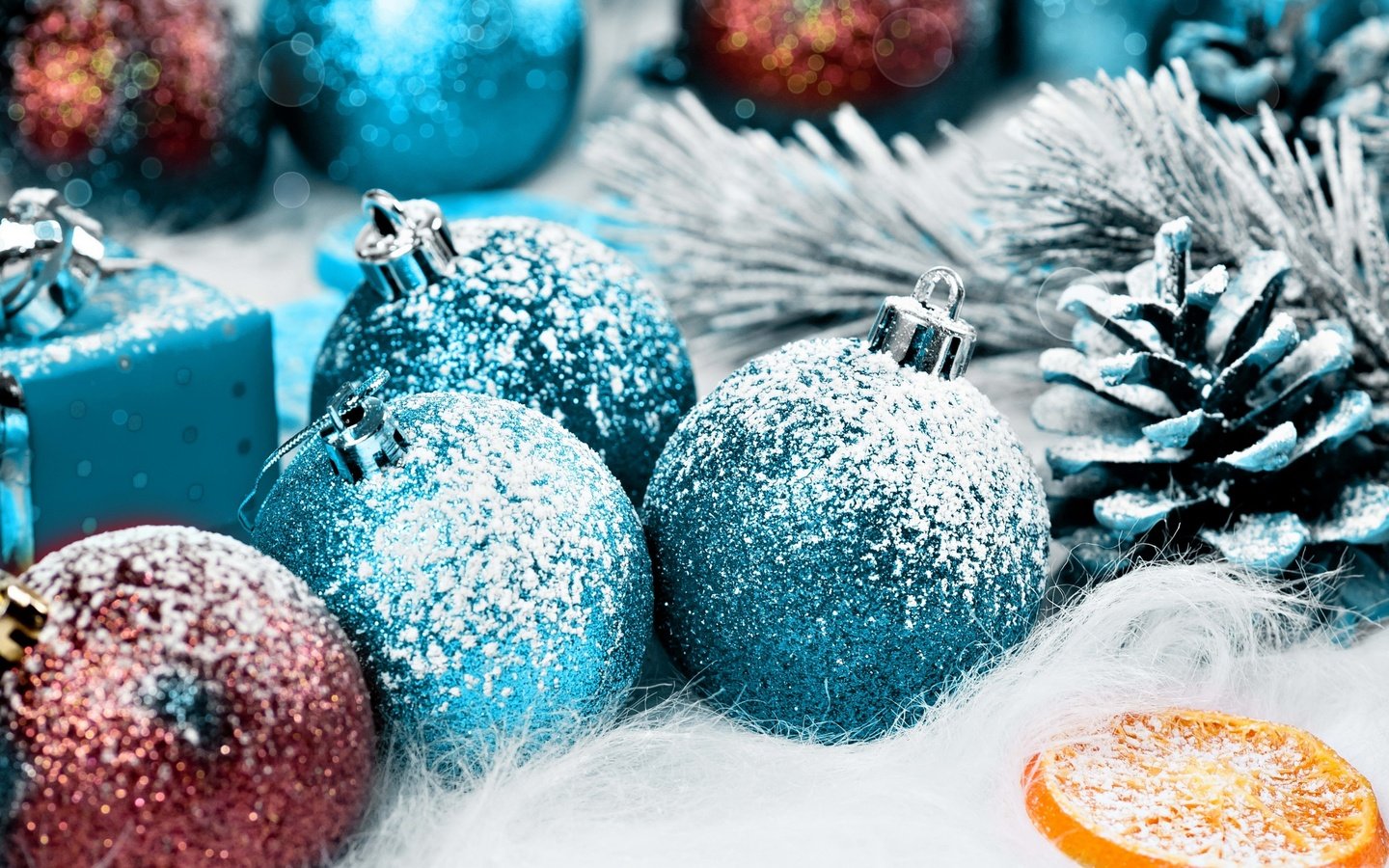 До новых встреч